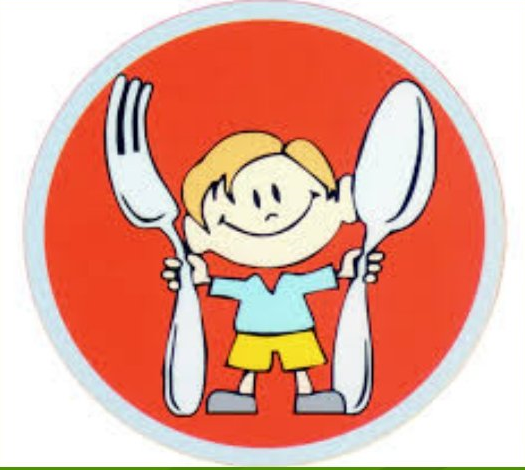 «Здоровое питание»Правила поведенияза столом
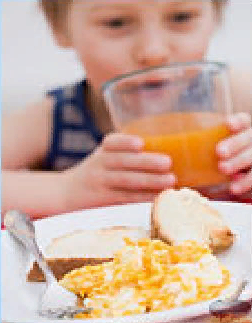 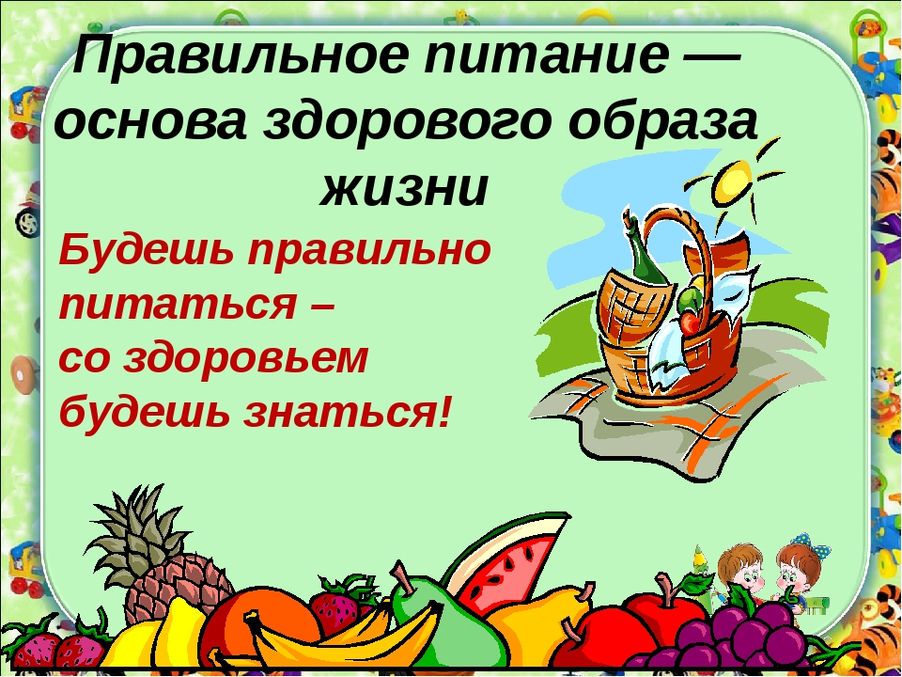 Каждый продукт питания – это своего рода кладовая здоровья
Итак, рациональное питание, соответствующее возрастным физиологическим потребностям, является одним из важнейших факторов формирования здоровья детей. Правильное организованное питание оказывает существенное влияние на устойчивость детского организма к неблагоприятным факторам, повышает его работоспособность и выносливость, способствует оптимальному развитию.
Полезные советы
Аппетит у тех бывает, кто на воздухе гуляет! 
Чистота - залог здоровья. Руки мойте перед едой! 
Едва ли мы болезней избежим, не соблюдая правильный режим. 
Не забывай в числе других продуктов побольше есть и овощей, и фруктов. 
Пища – строительный материал. Человек голодный – ни на что не годный. 
Молочная пища зубы лечит. Молоко – оружие против яда.
Рыба – богатейший дар природы. Рыба на столе – здоровье в семье. 
Хлеб – всему голова! Беречь хлеб – значит беречь жизнь!
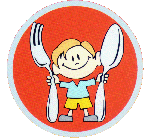 Правила поведения за столом
Учащиеся приходят в столовую организованно с классным руководителем в свою перемену.
Дежурные ученики подают сведения о количестве учеников в классе, помогают накрывать столы.
Находясь в столовой, учащиеся подчиняются требованиям педагогов и работников столовой; занимают столы, отведенные для их класса.
Перед тем как сесть за стол, необходимо  тщательно вымыть руки;
Садиться за стол следует аккуратно, как можно тише.
Во время еды в столовой учащимся надлежит вести себя спокойно. Разговаривать во время еды следует негромко.
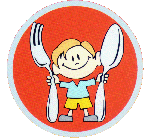 Правила поведения за столом
Употреблять еду  и напитки разрешается только в столовой.
Нельзя ставить и класть на поверхность столов в обеденном зале  сумки, учебники, тетради и прочие школьные принадлежности.
Вставать из-за стола также следует аккуратно и бесшумно.
После еды необходимо убрать за собой посуду и поблагодарить поваров.
Бережно относяться к имуществу школьной столовой.
Запрещается приходить в столовую в верхней одежде.
ЗАПОМНИТЕ:
если вы испачкались, воспользуйтесь салфеткой или носовым платком;
соблюдайте чистоту: уронив что-нибудь на пол, поднимите и выбросите в мусорное ведро;
не отзывайтесь плохо о тех блюдах, которые школьные повара приготовили для вас; не показывайте виду, если вам что-то кажется невкусным;
будьте вежливыми: пожелайте приятного аппетита вашим одноклассникам, поблагодарите работников столовой.
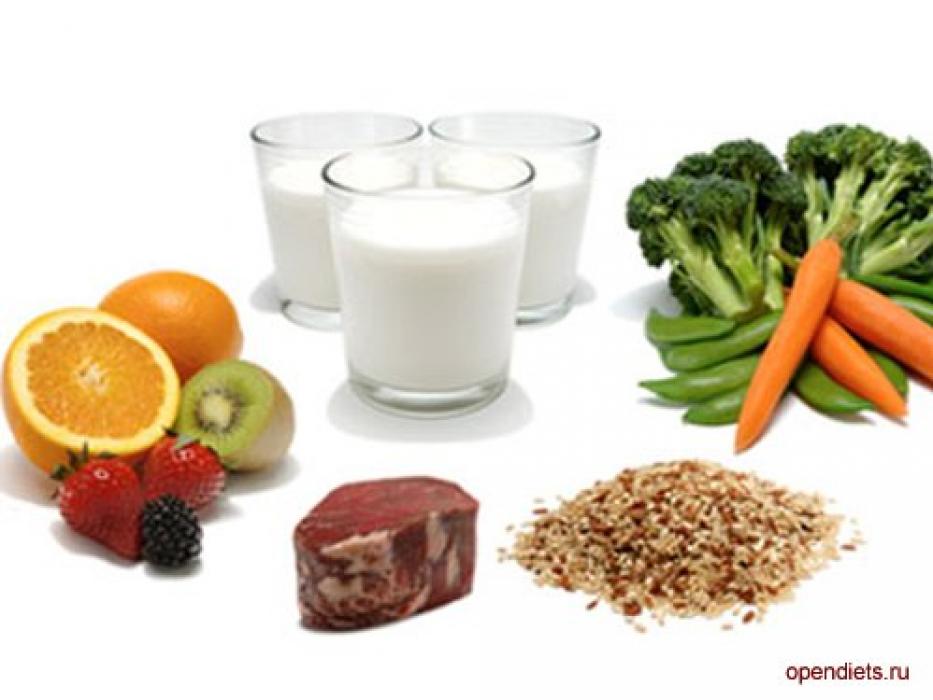 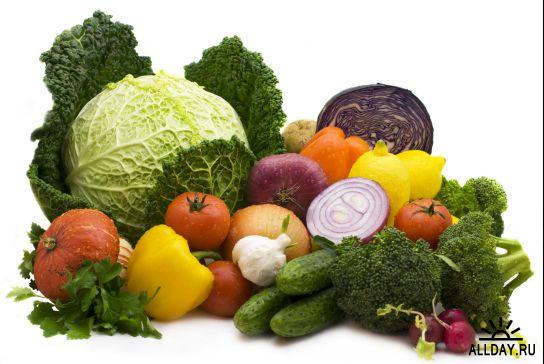 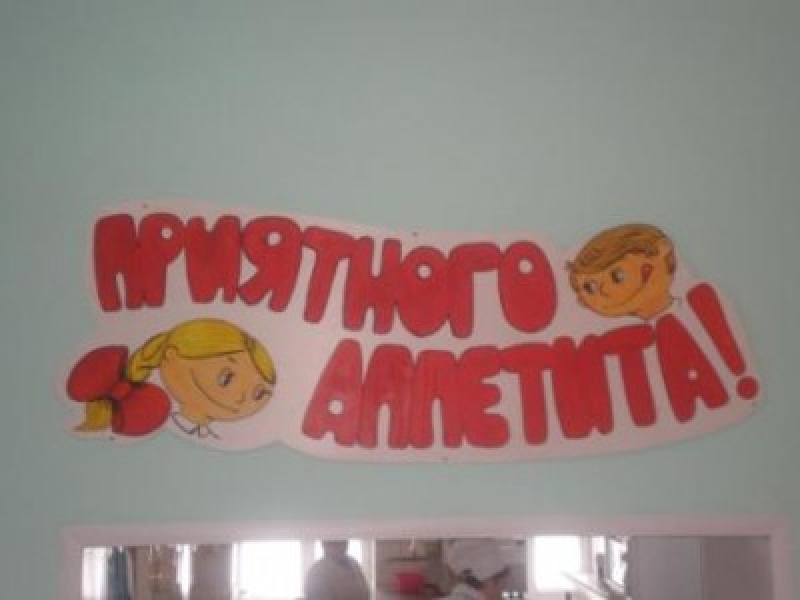 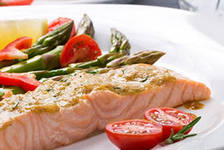 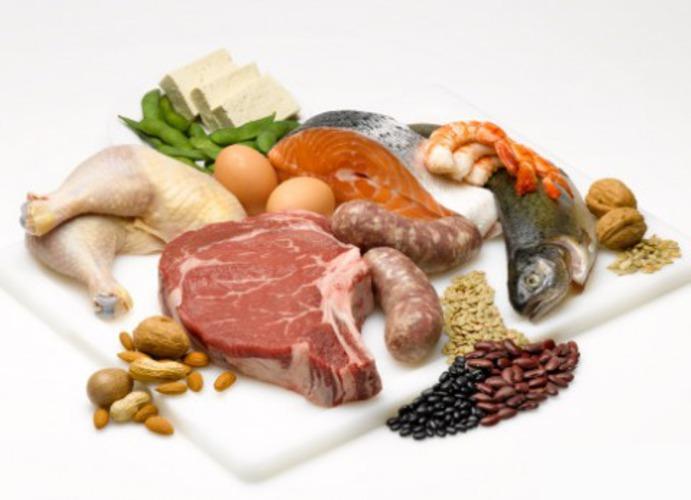